Bài giảng:CẤP SỐ NHÂN
Bài toán:
Một công ty thực hiện việc trả lương cho kĩ sư tập sự như sau:
Lương của tháng làm việc đầu tiên là 5 triệu đồng và kể từ tháng làm việc thứ hai, mức lương sẽ được tăng thêm 0,5 triệu đồng mỗi tháng. Hãy tính mức lương mà kĩ sư có thể nhận được ở tháng thứ 12 làm việc cho công ty.
Bài toán:
Đặt     là tiền lương tháng thứ nhất:           triệu đồng
Khi đó tiền lương tháng thứ hai:                              triệu đồng
tiền lương tháng thứ ba:                              triệu đồng
.
.
.
Như vậy, dãy số         là một cấp số cộng với           và công sai
Tiền lương tháng thứ mười hai:                                          triệu đồng
BÀI 4: CẤP SỐ NHÂN
Bài toán mở đầu:
Một ngân hàng quy định về việc gửi tiết kiệm có kì hạn như sau: “ Khi kết thúc kì hạn mà người gửi không đến rút tiền thì toàn bộ số tiền (cả vốn lẫn lãi) sẽ được gửi tiếp như kì hạn ban đầu”. Giả sử một người gửi 10 triệu đồng với kì hạn 1 tháng và lãi suất của loại kì hạn này là 0,5%. Hỏi sau 1 năm kể từ ngày gửi, người đó mới đến rút tiền thì số tiền rút được (cả vốn và lãi) là bao nhiêu ?
BÀI 4: CẤP SỐ NHÂN
Bài toán mở đầu:
Gửi 10 triệu đồng với kì hạn 1 tháng.
Lãi suất của loại kì hạn này là 0,5%  (0,005). 
Hỏi sau 1 năm kể từ ngày gửi, người đó mới đến rút tiền thì số tiền rút được (cả vốn và lãi) là bao nhiêu ?
Tiền lãi sau 1 tháng: 10tr . 0,005
Số tiền sau 1 tháng (cả vốn và lãi):       10tr + 10tr . 0,005 = 10tr . 1,005
Đặt      là số tiền bắt đầu gửi (10tr).
            là số tiền sau 1 tháng (cả vốn và lãi)
Ta nhận thấy
Kí hiệu      là số tiền sau n -1 tháng (cả vốn và lãi). Khi đó
BÀI 4: CẤP SỐ NHÂN
1. Định nghĩa
Cấp số nhân là một dãy số (vô hạn hoặc hữu hạn) mà trong đó kể từ số hạng thứ hai, mỗi số hạng đều bằng tích của số hạng đứng ngay trước nó và một số q không đổi.
là cấp số nhân
Số q được gọi là công bội của cấp số nhân.
Ví dụ 1. Dãy số 4; 12; 36; 108 có phải là cấp số nhân không ?
3
3
3
4		12		36		108
Dãy số 4; 12; 36; 108 là cấp số nhân với công bội q = 3.
BÀI 4: CẤP SỐ NHÂN
Hoạt động 1. Trong các dãy số sau, dãy số nào là cấp số nhân ?
A. 3; -6; 12; -24; 48.

B. 0; 0; 0; 0; 0.

C. 7; 7; 7; 7; 7; 7.

D. 5; 0; 0; 0; 0; 0.
Cấp số nhân với công bội q = -2.
Cấp số nhân với công bội q tùy ý.
Cấp số nhân với công bội q = 1.
Cấp số nhân với công bội q = 0.
BÀI 4: CẤP SỐ NHÂN
Đặc biệt
+ Khi q = 0 cấp số nhân có dạng:
+ Khi q = 1 cấp số nhân có dạng:
+ Khi            thì với mọi q, cấp số nhân có dạng: 0; 0; 0;…;0;…
BÀI 4: CẤP SỐ NHÂN
2. Số hạng tổng quát
là cấp số nhân với số hạng đầu tiên     , công bội q.
Biểu diễn                    qua       và q.
Dự đoán     được biểu  diễn theo      và q như thế nào ?
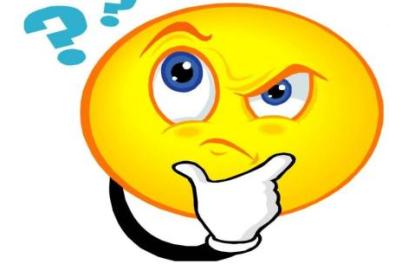 BÀI 4: CẤP SỐ NHÂN
2. Số hạng tổng quát
Số hạng thứ 1
Công bội
Ví dụ 2. Cho cấp số nhân 1; 3; 9; 27;… Hãy tìm số hạng thứ 10.
Số hạng thứ 1          , công bội q = 3
Khi đó số hạng thứ 10                                     19683.
BÀI 4: CẤP SỐ NHÂN
3. Tính chất
Hoạt động 2.
Cho cấp số nhân         có
a) Hãy viết 4 số hạng đầu của cấp số nhân.
b) So sánh         với  
                          với
Giải
a) Ta có
b) Ta có
BÀI 4: CẤP SỐ NHÂN
3. Tính chất
Nếu        là một cấp số nhân thì kể từ số hạng thứ hai, bình phương của mỗi số hạng (trừ số hạng cuối đối với cấp số nhân hữu hạn) bằng tích của hai số hạng đứng kề nó trong dãy.
Tức là:
BÀI 4: CẤP SỐ NHÂN
4. Tổng n số hạng đầu tiên của cấp số nhân
Giả sử         là một cấp số nhân với công bội         . 
Gọi      là tổng n số hạng đầu tiên (                                  ).
Khi đó
Nếu           thì cấp số nhân là                             
Khi đó
Chú ý
BÀI 4: CẤP SỐ NHÂN
4. Tổng n số hạng đầu tiên của cấp số nhân
Ví dụ 3. Cho cấp số nhân         có                      . Tính tổng 6 số hạng đầu tiên của cấp số nhân.
Giải
BÀI 4: CẤP SỐ NHÂN
Củng cố
là cấp số nhân
1. Định nghĩa:
2. Số hạng tổng quát:
3. Tính chất:
4. Tổng n số hạng đầu tiên của cấp số nhân:
BÀI 4: CẤP SỐ NHÂN
Củng cố
Câu 1. Dãy số nào sau đây là cấp số nhân ?
A
B
1; -3; 9; -27; -81.
2; 4; 8; 16; 24.
C
C
D
-1; 2; -4; 8; -16.
1; 3; 9; 27; 45.
Câu 2. Cho cấp số nhân         có                        . Số hạng thứ 8 bằng
B
A
512.
B
-512.
-1024.
1024.
D
C